Evento interreligioso 

“LIDERAZGO DE MUJERES 
EN RELACIONES INTERNACIONALES“

 organizado por Mujeres de Fe
de Religions for Peace

Webinar a cargo de:
María Lía Zervino, Servidora
Presidente de la UMOFC/WUCWO

17 de septiembre 2020
DOCUMENTO SOBRE 
LA FRATERNIDAD HUMANA 
POR LA PAZ MUNDIAL Y LA CONVIVENCIA COMÚN

firmado por

el Gran Imán de Al-Azhar Ahmad Al-Tayyeb y el Papa Francisco

4 de febrero 2019

Abu Dabi
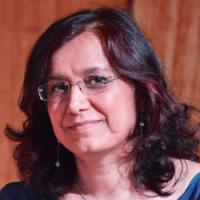 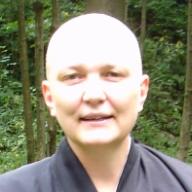 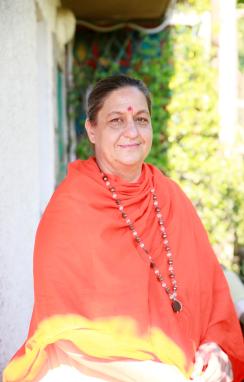 PERSPECTIVA ISLÁMICA
PROF. SHAHRZAD HOUSHMAND
PERSPECTIVA BUDISTA
REV. ELENA SEISHIN VIVIANI
PERSPECTIVA HINDÚ
SWAMINI HAMSANANDA GHIRI
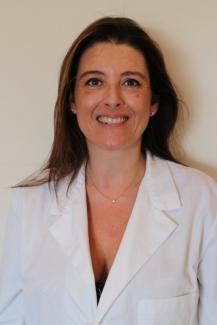 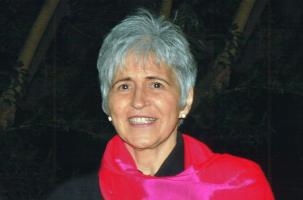 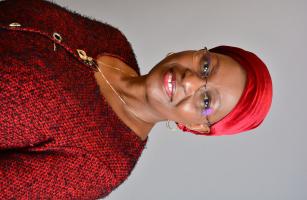 PERSPECTIVA JUDÍA
DRA. SABRINA COEN
PERSPECTIVA ECUMÉNICA
DRA. ISABEL APAWO PHIRI
PERSPECTIVA CATÓLICA
DRA. MARÍA LÍA ZERVINO, SERVIDORA
Evento ecuménico e interreligioso 

"MUJERES CONSTRUCTORAS DE FRATERNIDAD HUMANA“

 con el patrocinio de las embajadas ante la Santa Sede
de Argentina, Austria, Países Bajos y Filipinas

3 de marzo 2020 – Roma ( + in streaming)

Con ocasión de las celebraciones por el

Día Internacional de la Mujer
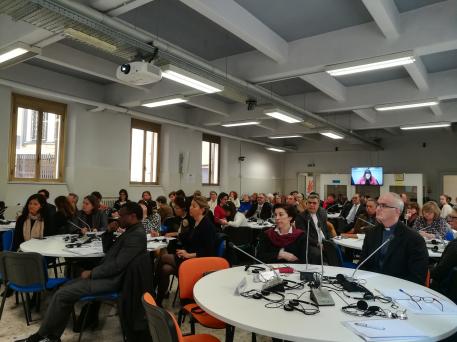 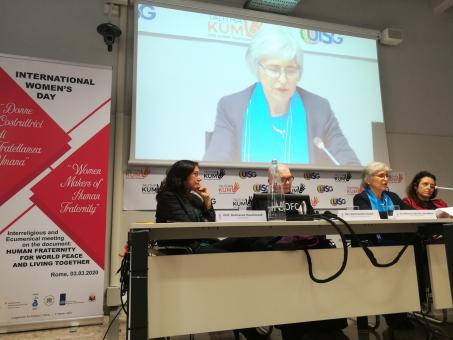 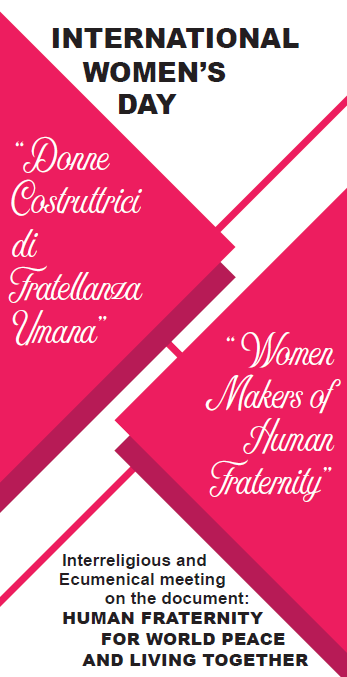 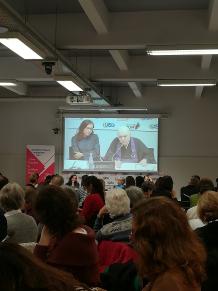 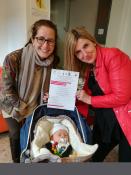 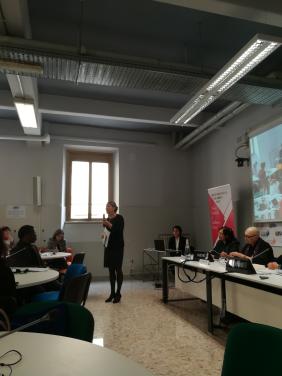 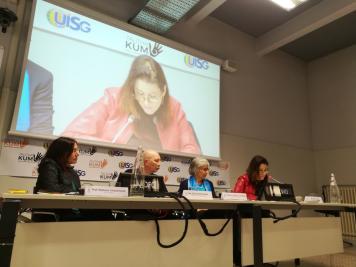 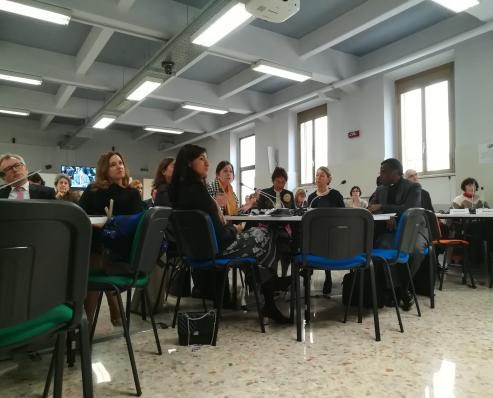 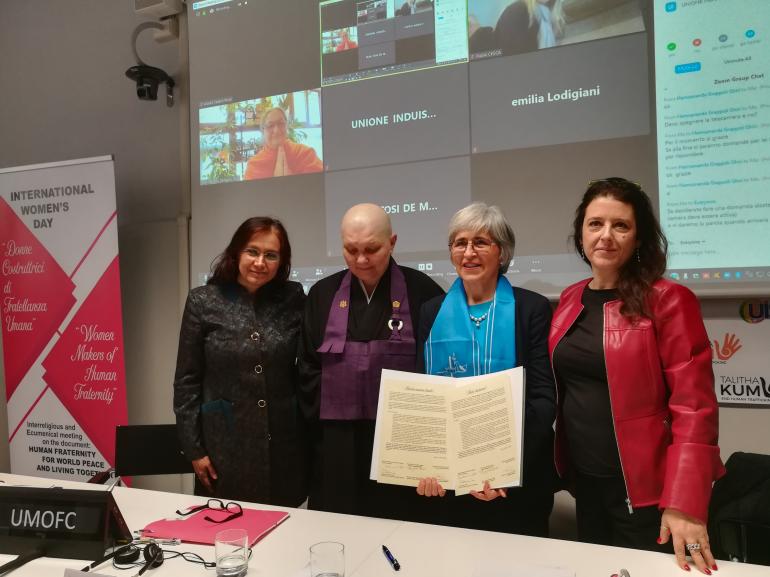 Puntos salientes de la DECLARACION CONJUNTA:
(umofc.org)

“El pluralismo y la diversidad de religión, color, sexo, raza y lengua son expresión de una sabia voluntad divina, con la que Dios creó a los seres humanos”.

Acordamos: 
“nosotras, mujeres de fe, estamos de acuerdo, desde nuestras diferentes perspectivas religiosas, en educarnos y educar para una humanidad más fraterna. Por lo tanto, hacemos un llamamiento a las mujeres y hombres creyentes, pero también a todos aquellos que desean una convivencia determinada por la justicia y la paz, para que se unan a este acuerdo, expresión de amistad social y respeto mutuo”.
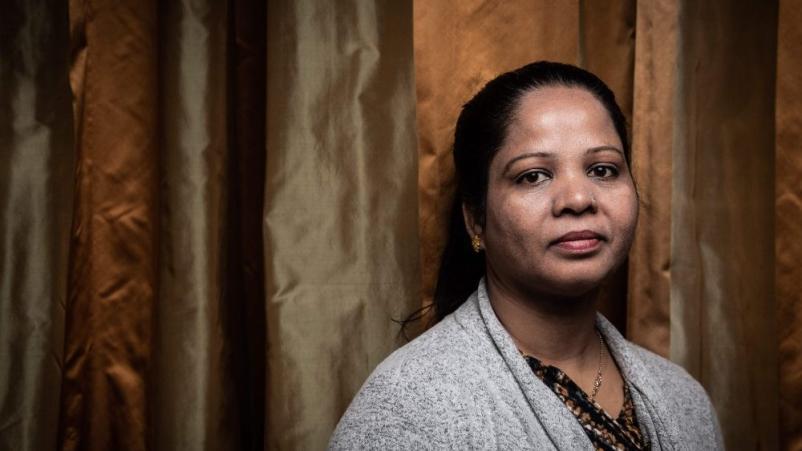 ASIA BIBI

Fue juzgada y condenada a muerte por blasfemia en 2010 
por un tribunal paquistaní

En 2018, el Tribunal Supremo de Pakistán la absolvió debido a pruebas insuficientes

Defensora de la libertad religiosa, de las minorías y sobre todo de la dignidad y derechos de las mujeres
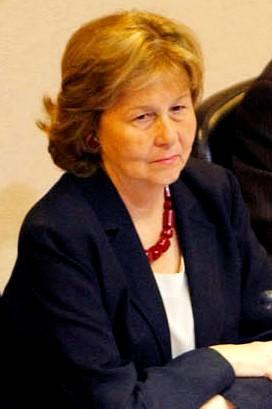 MONICA JIMENEZ DE JARA

Asistente social, pedagoga y política chilena. 

Integró la Comisión Nacional de Verdad y Reconciliación, que elaboró el Informe Rettig sobre las violaciones a los derechos humanos que tuvieron lugar durante la dictadura militar.

Fue Ministra de Educación de Chile, durante el primer gobierno de Bachelet.

En 2014 fue embajadora de Chile ante la Santa Sede 

En 2016, fue embajadora de su país ante Israel

Murió el 25 de agosto de 2020.